Häc vÇn
Thø    ngµy   th¸ng   năm 2020
Tiếng Việt
Bài 21: ng - ngh
ng
ngh
1. Làm quen
ngà
nghÐ
ng
à
ngh
Ð
1. Làm quen
ngê-a-nga-huyÒn-ngµ
ngê-e-nghe-s¾c-nghÐ
1. Làm quen
nghÐ
ngà
(voi)
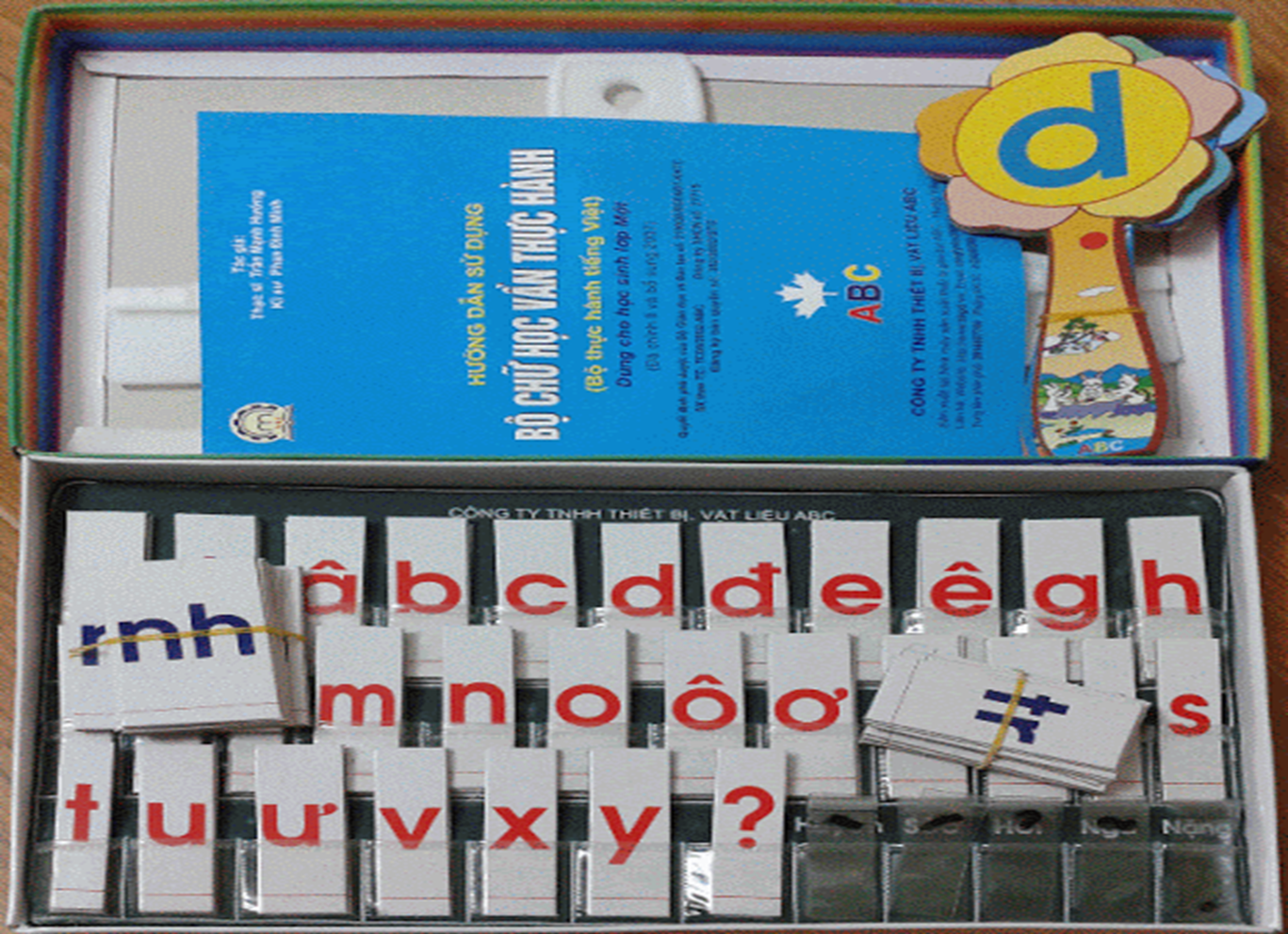 TiÕng nµo cã chữ ng? TiÕng nµo cã chữ ngh
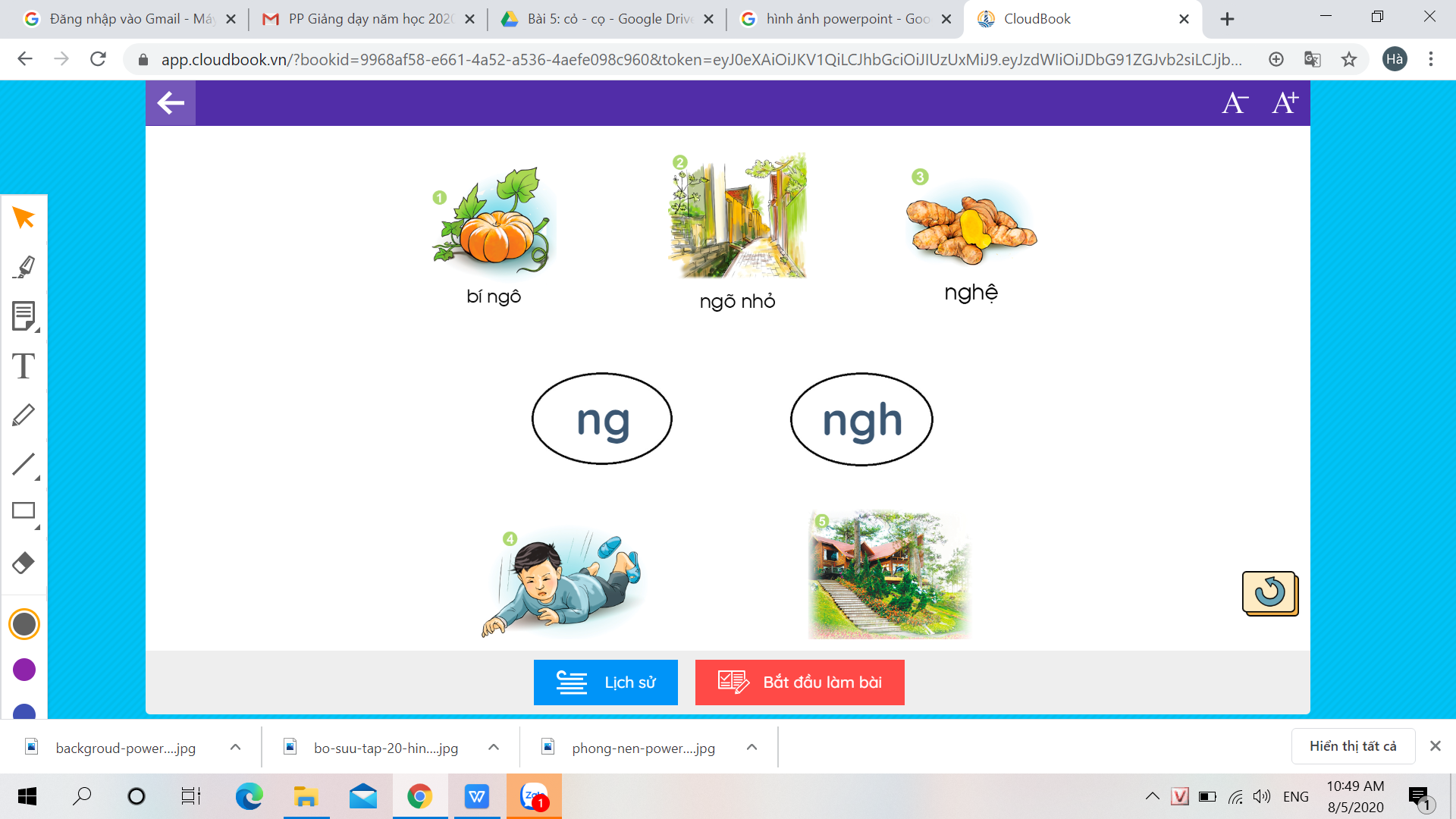 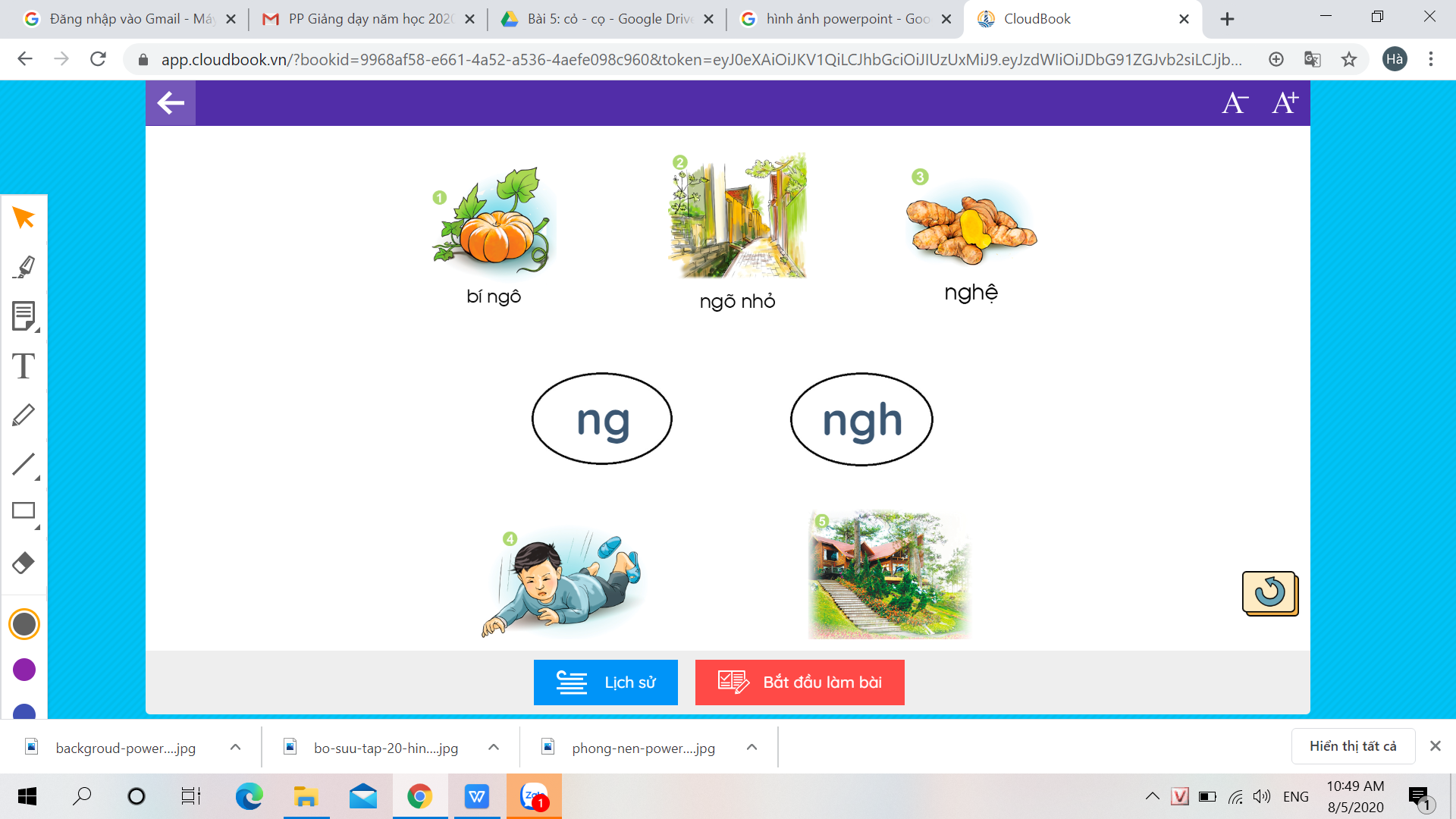 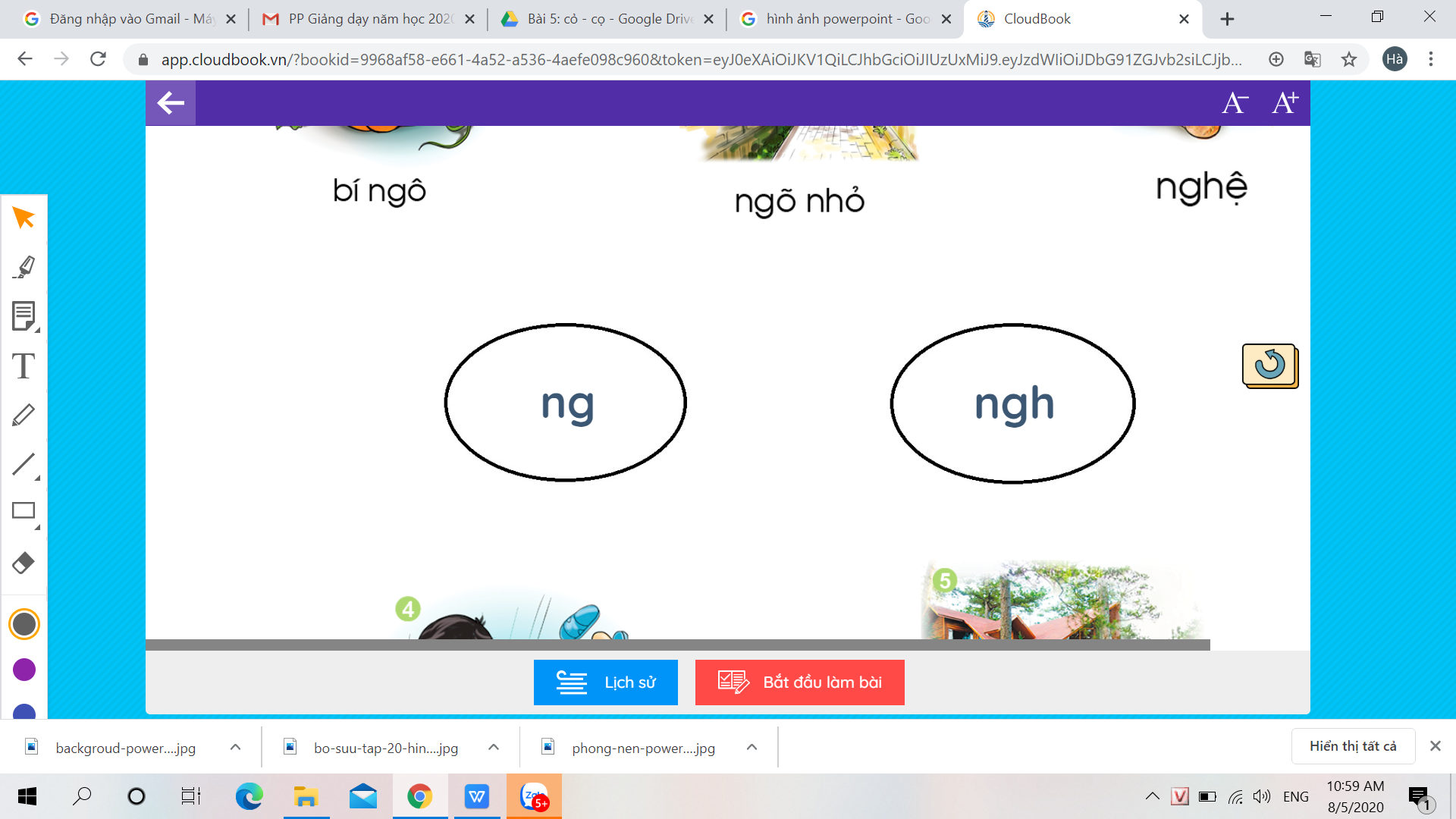 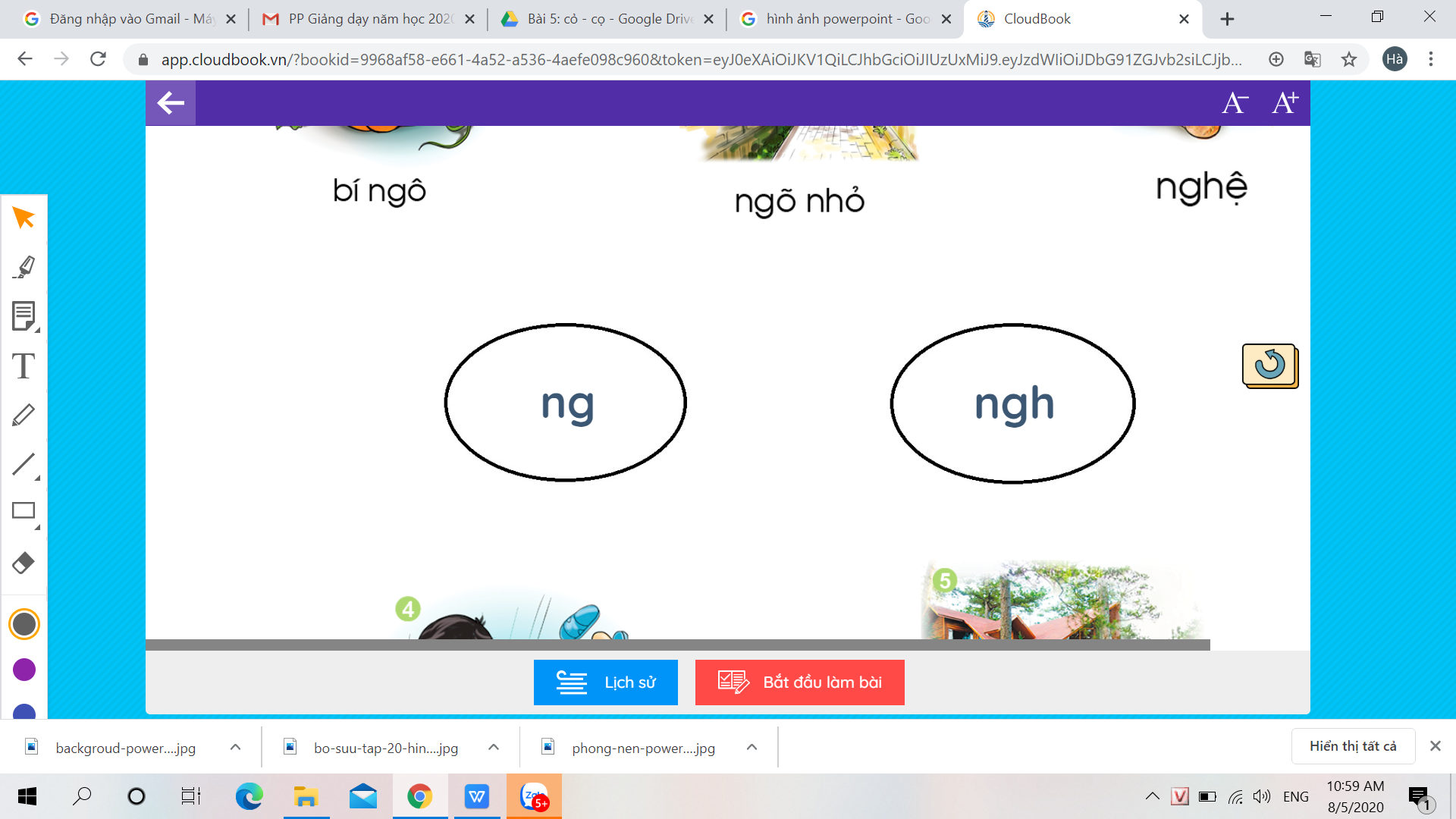 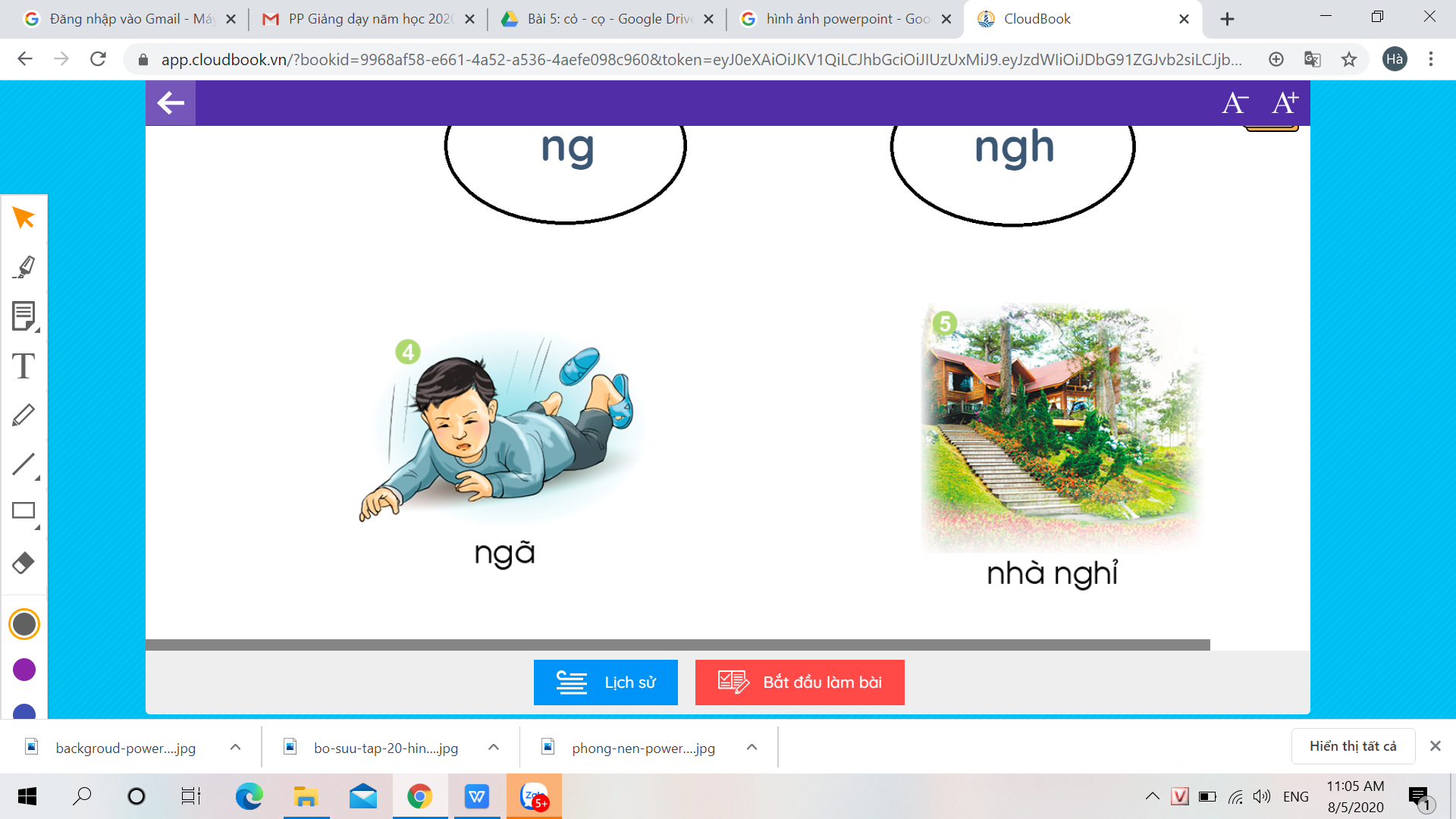 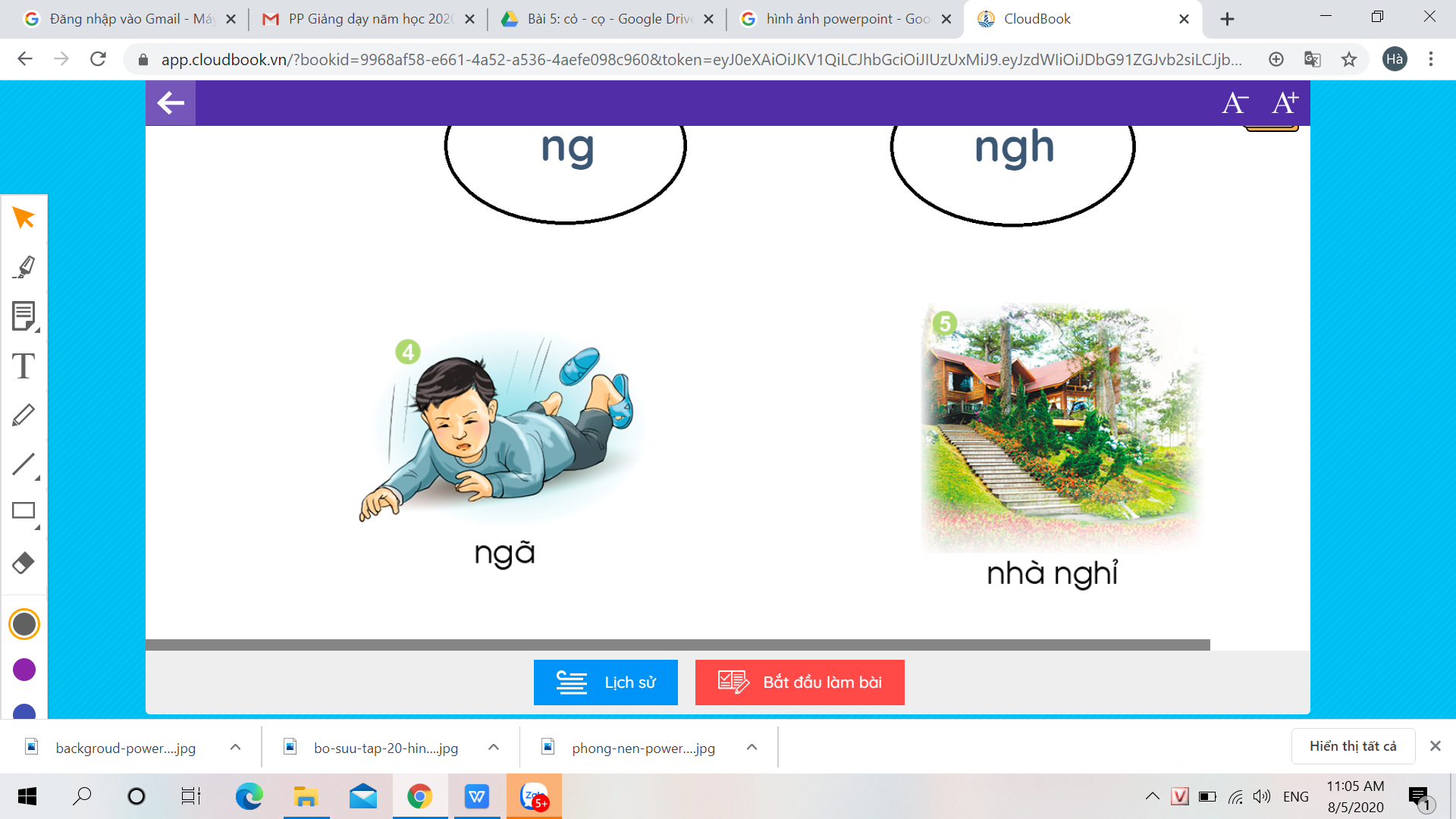 Thư gi·n
3. Ghi nhớ
4. Tập đọc
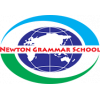 ? Ghép đúng
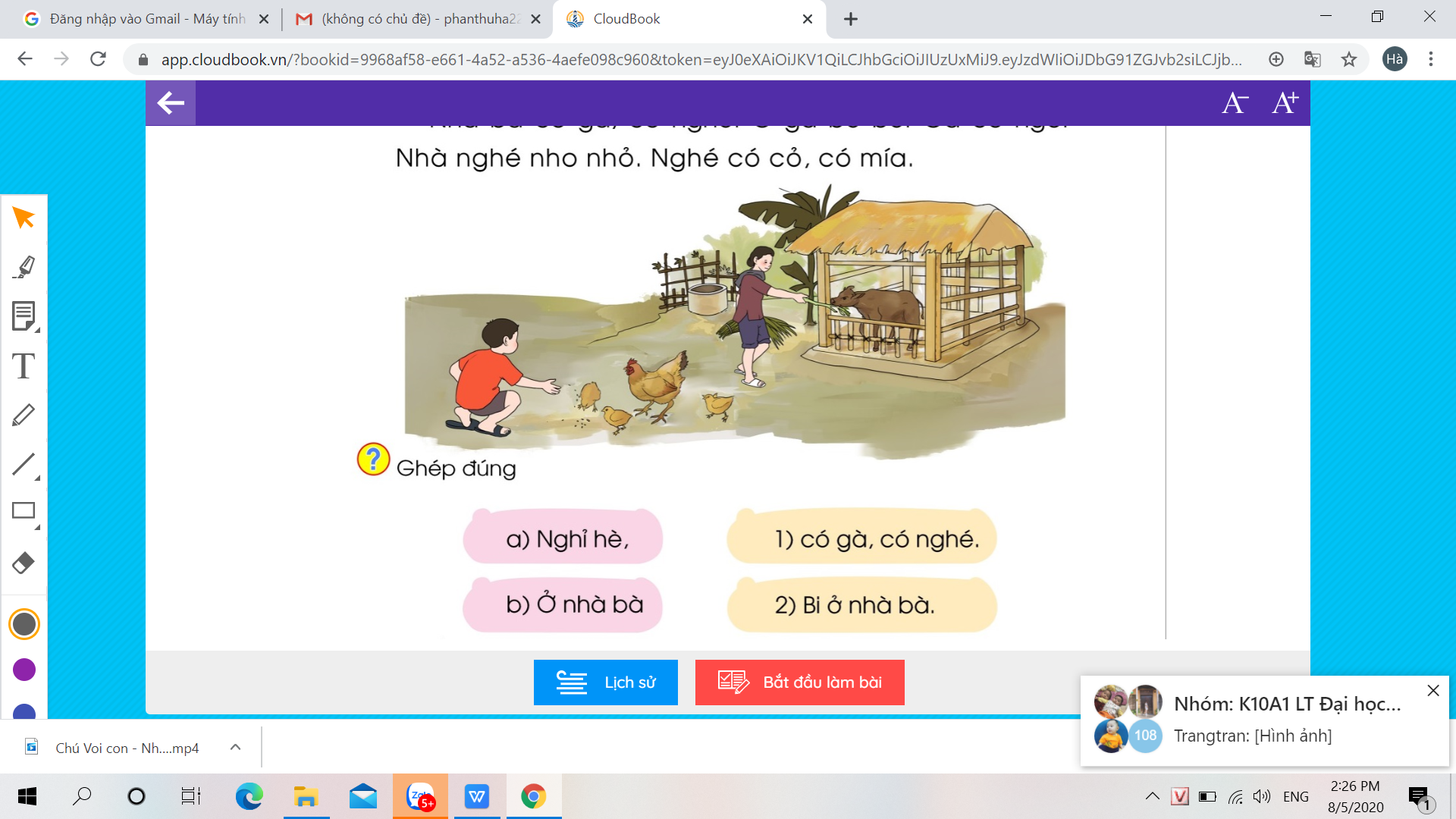 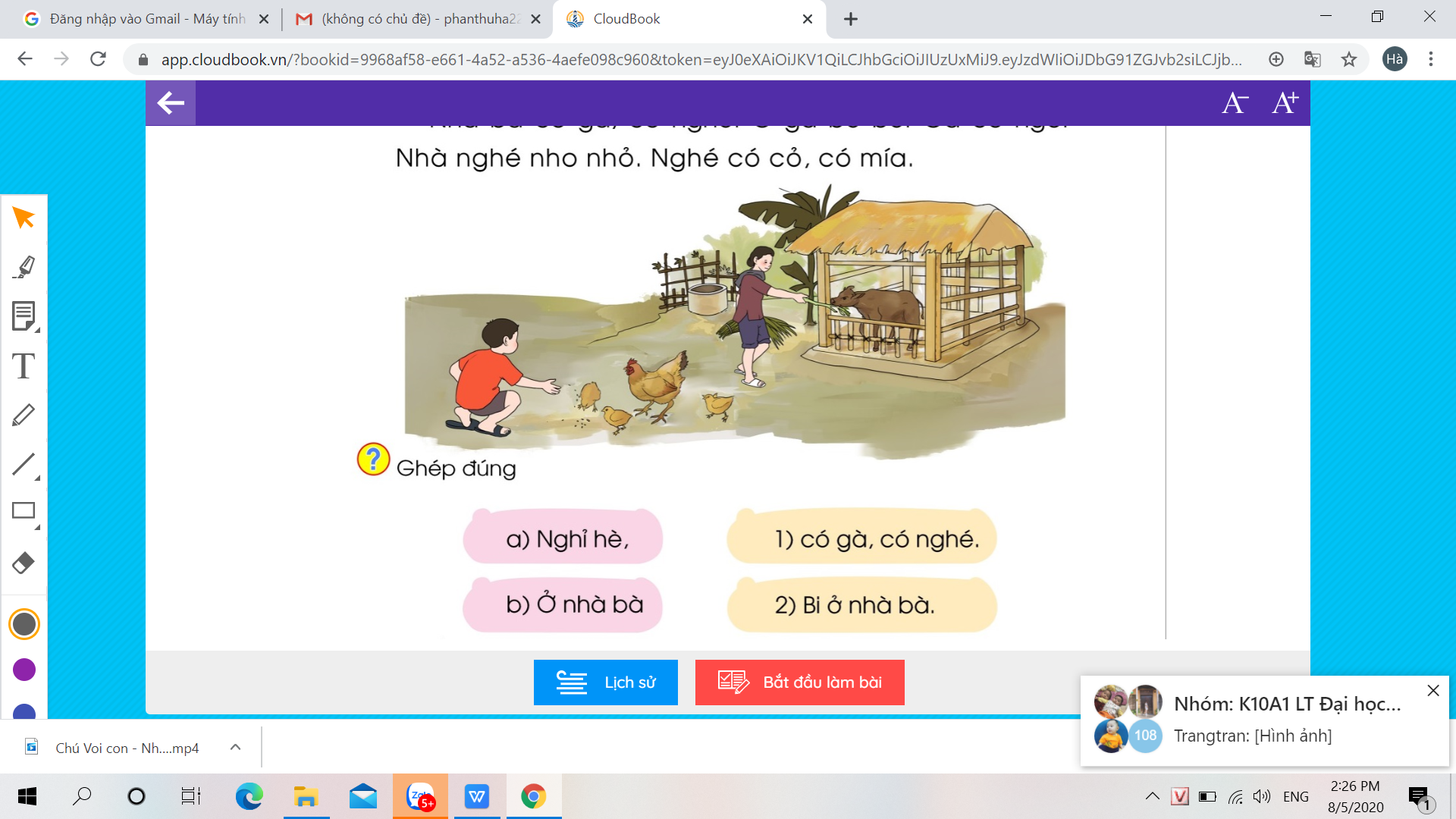 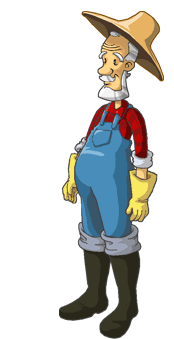 NHỔ CÀ RỐT
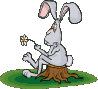 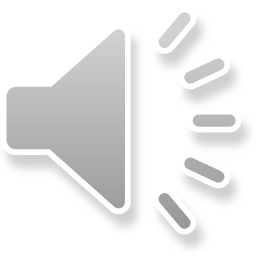 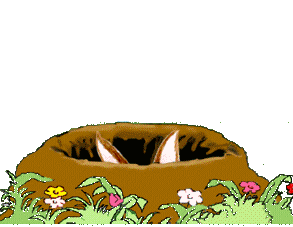 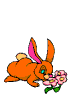 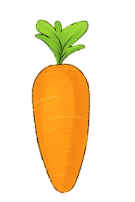 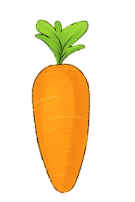 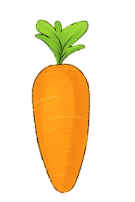 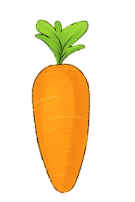 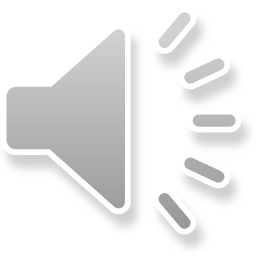 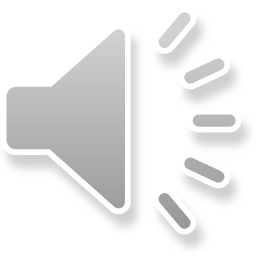 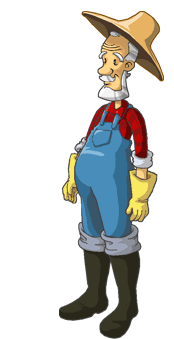 Con có dám thử không?
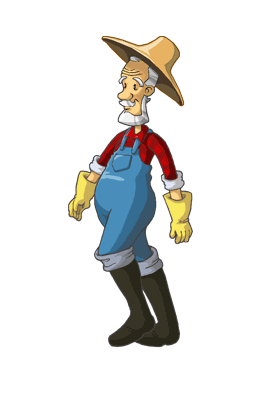 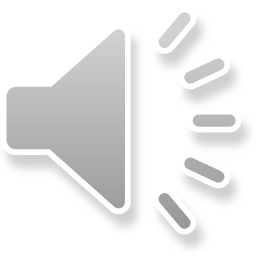 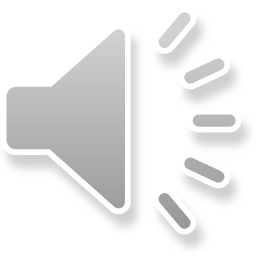 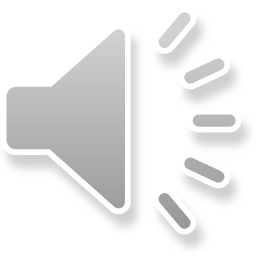 Được chứ. Nhưng để ta xem con ở trường có học hành đàng hoàng không thì ta mới cho
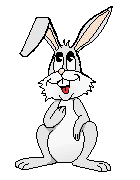 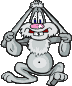 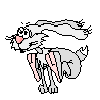 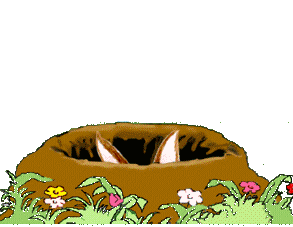 Bác ơi ! Cháu đói lắm bác cho cháu củ cà rốt được không ạ ?
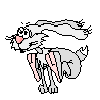 Dạ. Con đồng ý
Giờ ta sẽ cho con tự nhổ cà rốt
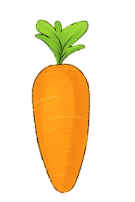 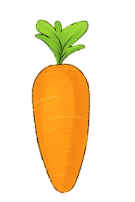 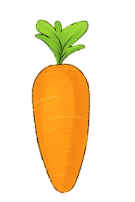 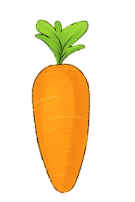 Cách chơi: 
Học sinh chọn đáp án nào bạn hãy bấm vào củ cà rốt theo đáp án đó.
Chú thỏ sẽ tự đi đến nhổ cà rốt và sẽ biết được đáp án đúng, sai.
Cuối cùng bấm vào bác nông dân sẽ ra đáp án đúng.
Bấm vào màn hình qua slide chứa câu hỏi tiếp theo.
.....ỉ?
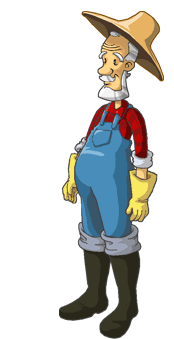 A : ng
B : ngh
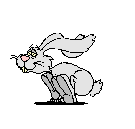 C : r
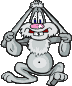 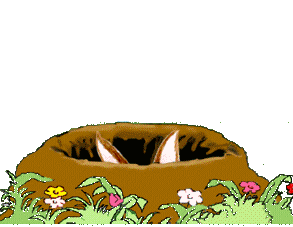 D : đ
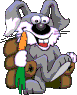 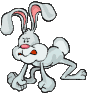 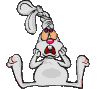 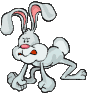 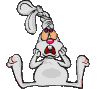 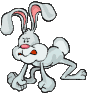 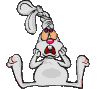 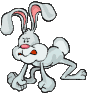 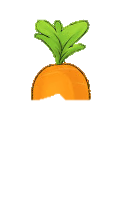 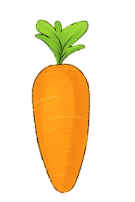 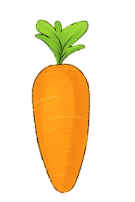 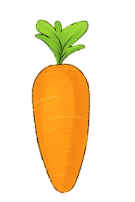 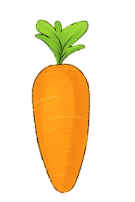 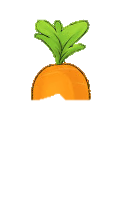 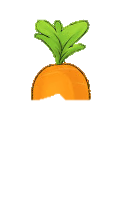 A                   B                   C                   D
Câu này đáp án b là đúng nha?
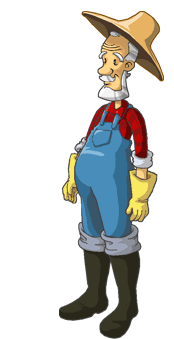 A : sai
B : đúng
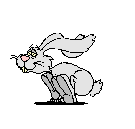 C : sai
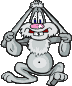 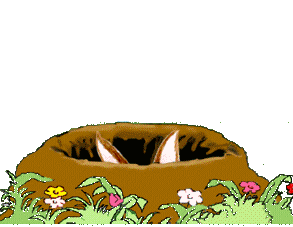 D : sai
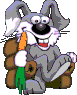 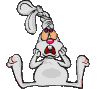 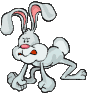 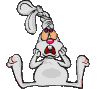 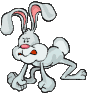 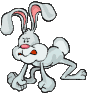 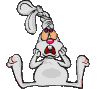 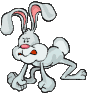 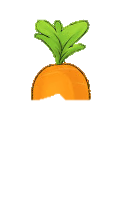 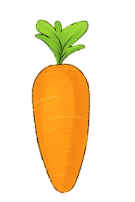 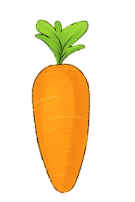 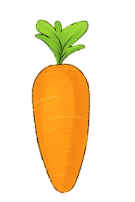 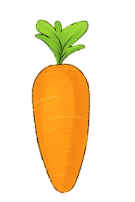 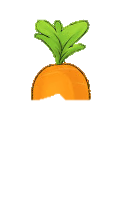 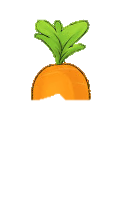 A                   B                   C                   D
.....ô?
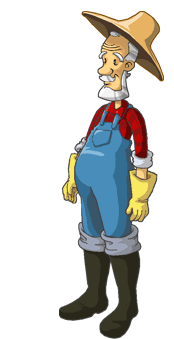 A : l
B : m
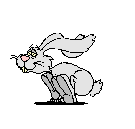 C : ng
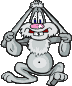 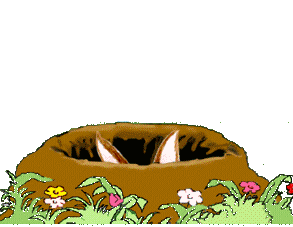 D : nh
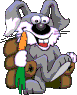 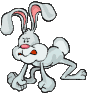 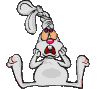 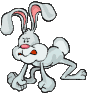 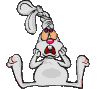 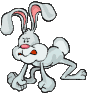 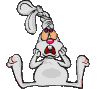 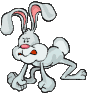 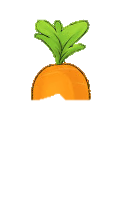 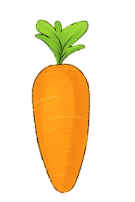 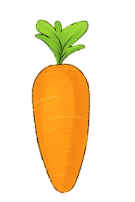 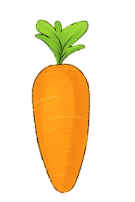 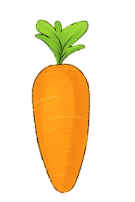 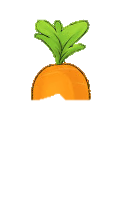 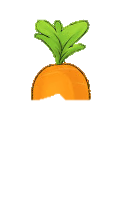 A                   B                   C                   D
Câu này đáp án c là đúng nha?
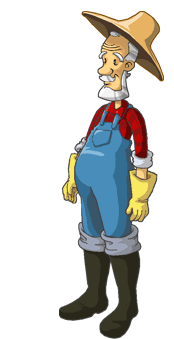 A : sai
B : sai
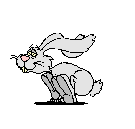 C : đúng
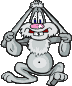 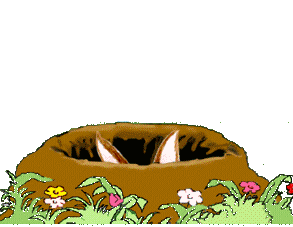 D : sai
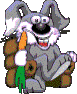 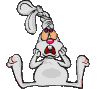 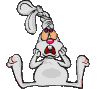 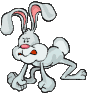 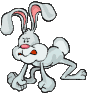 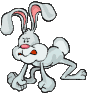 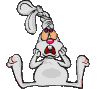 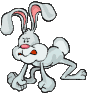 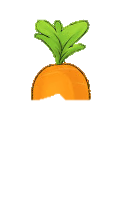 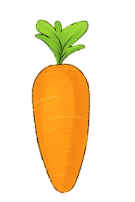 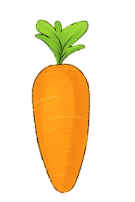 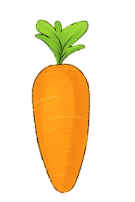 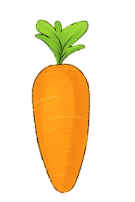 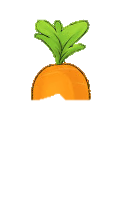 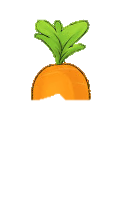 A                   B                   C                   D
.....ệ?
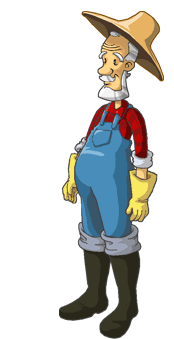 A : i
B : m
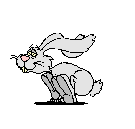 C : gi
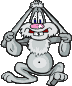 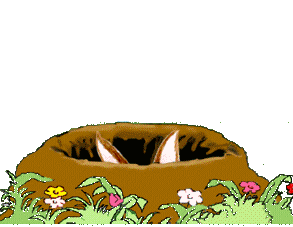 D : ngh
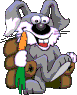 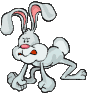 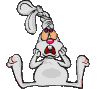 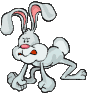 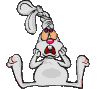 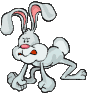 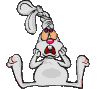 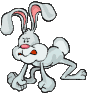 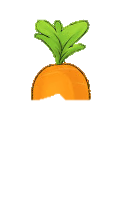 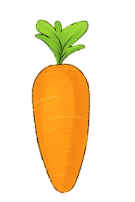 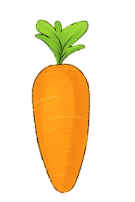 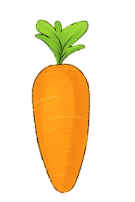 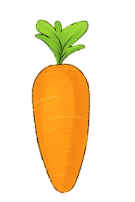 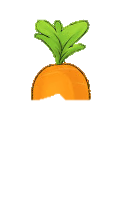 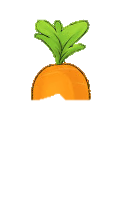 A                   B                   C                   D
Câu này đáp án d là đúng nha?
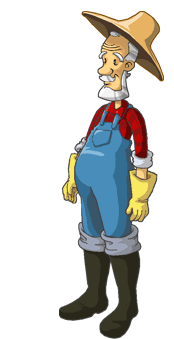 A : sai
B : sai
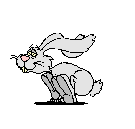 C : sai
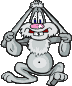 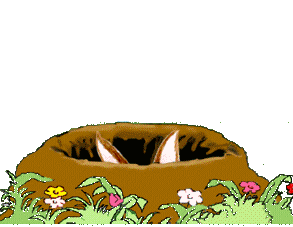 D : đúng
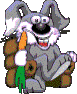 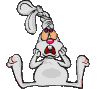 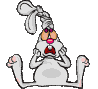 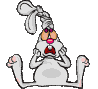 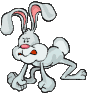 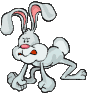 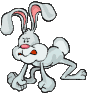 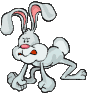 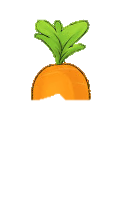 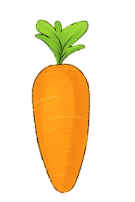 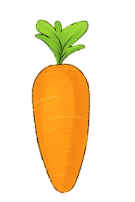 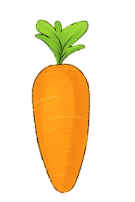 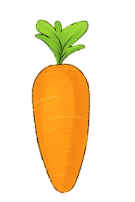 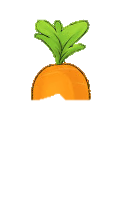 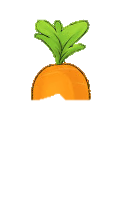 A                   B                   C                   D
5. Tập viết